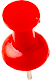 ПУБЛИЧНЫЙ  ДОКЛАД
          2023-2024 уч.г.
    ГБОУ	«СОШ№3 с.п.Барсуки им Б.Х.Зязикова»
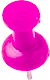 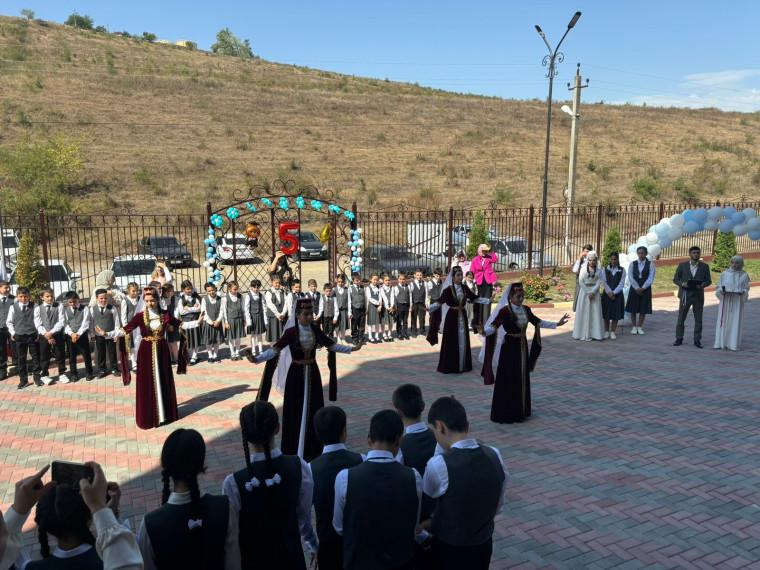 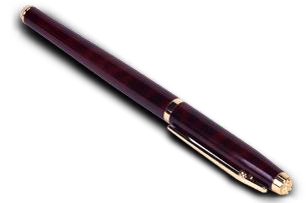 L/O/G/O
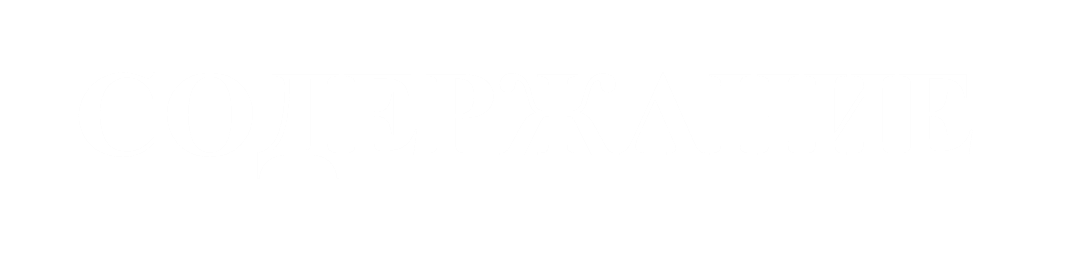 СОДЕРЖАНИЕ
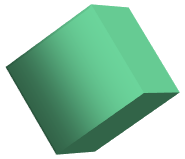 1
ОБЩАЯ ХАРАКТЕРИСТИКА ШКОЛЫ
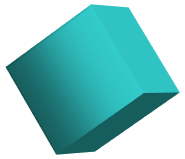 2
МОНИТОРИНГОВАЯ КАРТА
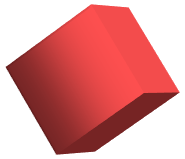 3
ВОСПИТАТЕЛЬНОЕ ПРОСТРАНСТВО
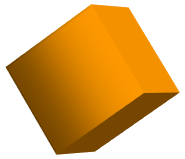 4
ЭКСПЕРИМЕНТАЛЬНАЯ РАБОТА
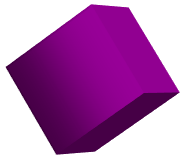 5
МАТЕРИАЛЬНО-ТЕХНИЧЕСКАЯ БАЗА
www.themegallery.com
ул. Картоева, 150,
, РИ, Назрановский район,с.п.Барсуки, 386128
тел. 8928 729-01-90
e-mail:bars3shkola@mail.ru
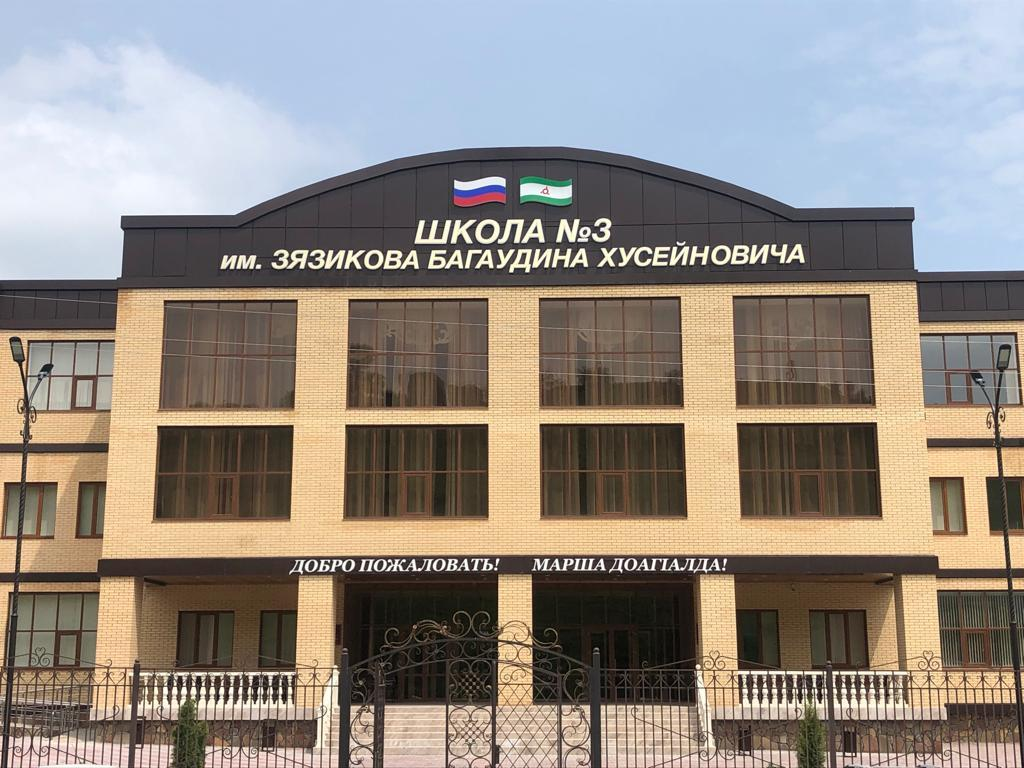 www.themegallery.com
Государственное бюджетное
общеобразовательное учреждение «ГБОУ  СОШ №3 с.п.Барсуки им Б.Х.Зязикова» является
неотъемлемой частью общей
государственной образовательной  системы. В своей деятельности школа  руководствуется Уставом и
нормативными документами органов  управления образованием. Деятельность  школы осуществляется исходя из  принципа неукоснительного соблюдения  законных прав всех субъектов учебно-
воспитательного процесса.
www.themegallery.com
Образовательное учреждение стремится к  максимальному учету потребностей и  склонностей учащихся, интересов
родителей в целях наиболее полного  удовлетворения запросов указанных
категорий потребителей образовательных
услуг. В школе уделяется приоритетное  внимание решению вопросов создания  комфортных условий для воспитания и  обучения детей, оптимизации
деятельности педагогов.
www.themegallery.com
В настоящее время школа имеет  статус общеобразовательной и  включает в себя три уровня
образования: 1 уровень (начальное),
2 уровень (основное) . Направление  работы школы вполне согласуется с  нормативной документальной базой  российской образовательной  системы.
www.themegallery.com
Аналитика показана в мониторинговой  карте школы, которая включает  фактические данные и выводные  критические суждения по нескольким  направлениям, различающимся
участниками анализа, а именно:
внутренняя образовательная среда —
1) учащиеся, 2) учебно-воспитательный  процесс, 3) педагоги, 4) родители и 5)  социальный паспорт школы и внешняя  образовательная среда.
www.themegallery.com
ГБОУ «Средняя общеобразовательная  школа №3 с.п.Барсуки им Б.Х.Зязикова» выступает за
развитие партнерских отношений как  условия общественного благополучия и  социального согласия. Согласно
федеральной программе модернизации  системы образования, одним из
приоритетных направлений является  расширение участия общества в
управлении образованием через создание  различных форм самоорганизации  населения и в поддержку образования.
www.themegallery.com
Миссия «Школы партнерского взаимодействия»
состоит в создании условий, обеспечивающих
успешное продвижение учащихся на материале  повышенного уровня содержания в соответствии  с индивидуальными образовательными
маршрутами,
развитие и воспитание каждого учащегося в  атмосфере комфортного, благоприятного  психологического и социального климата,
основанного на принципах гуманистического  подхода к образованию.
www.themegallery.com
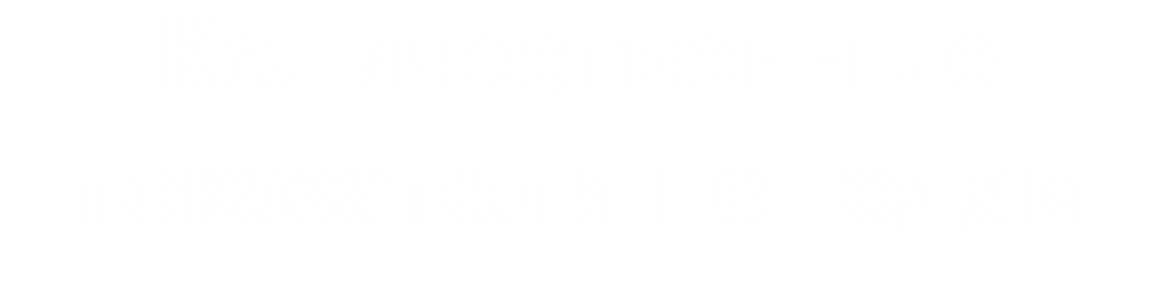 Количественные
показатели по годам
www.themegallery.com
www.themegallery.com
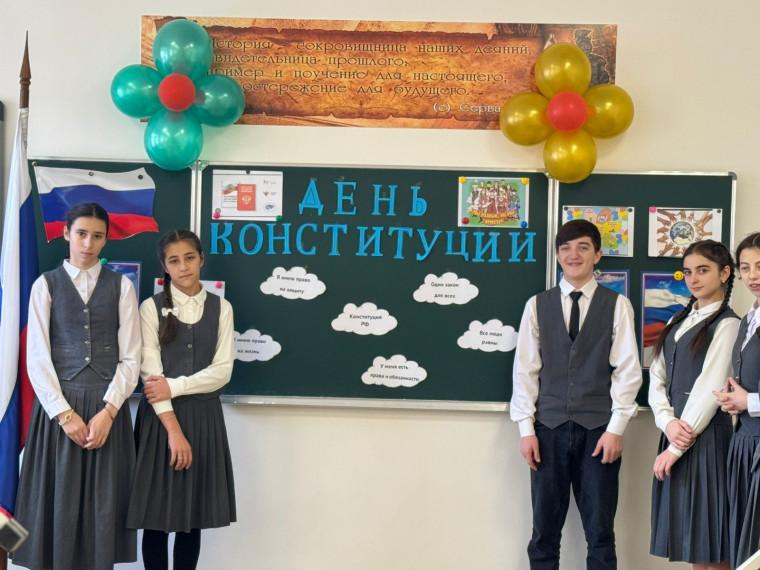 www.themegallery.com
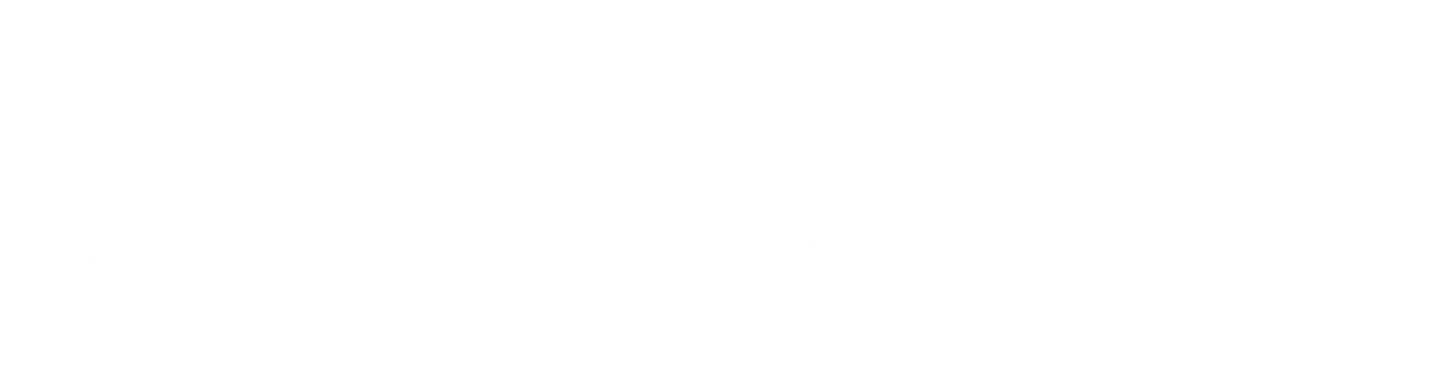 Результаты учебной
деятельности по годам
www.themegallery.com
www.themegallery.com
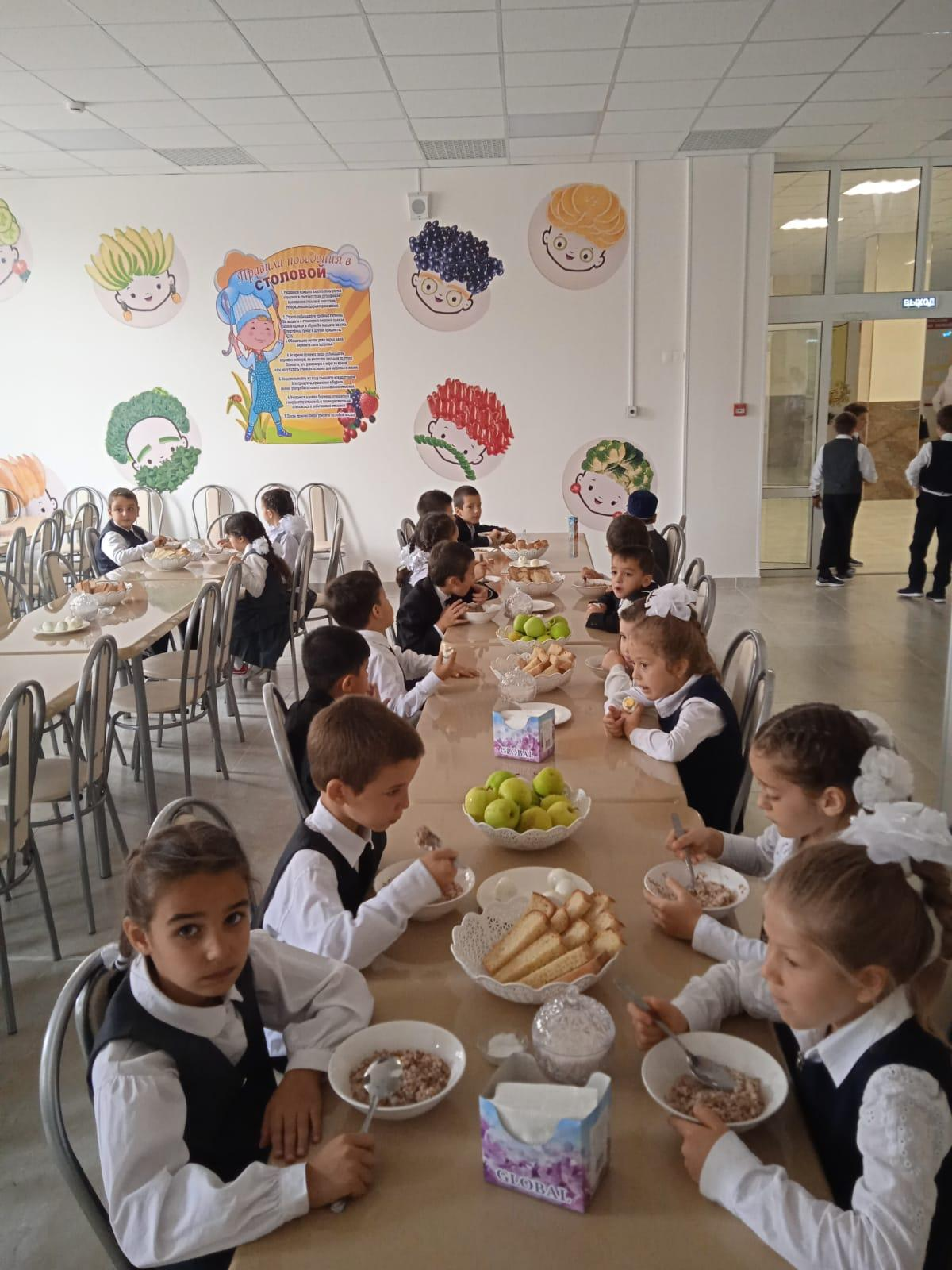 www.themegallery.com
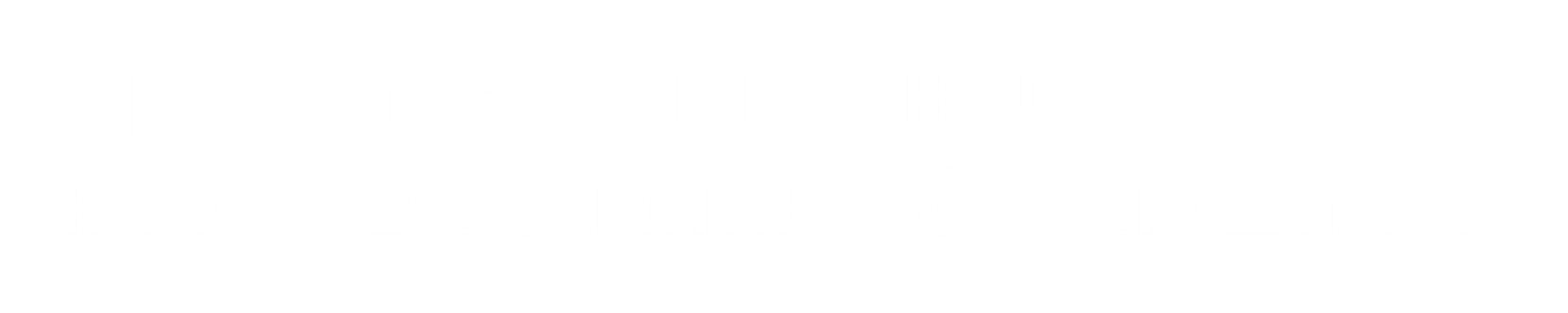 Сравнительный анализ
качества знаний обучающихся
www.themegallery.com
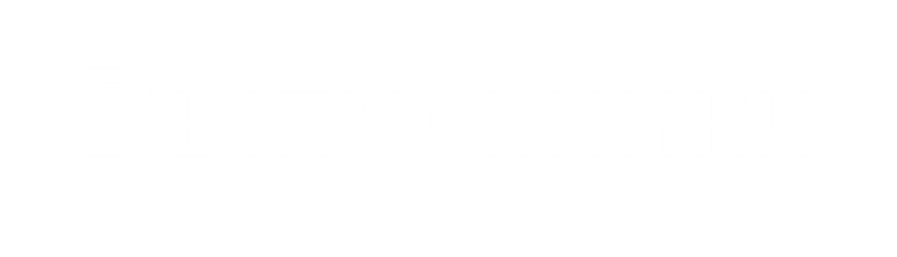 Выпускники
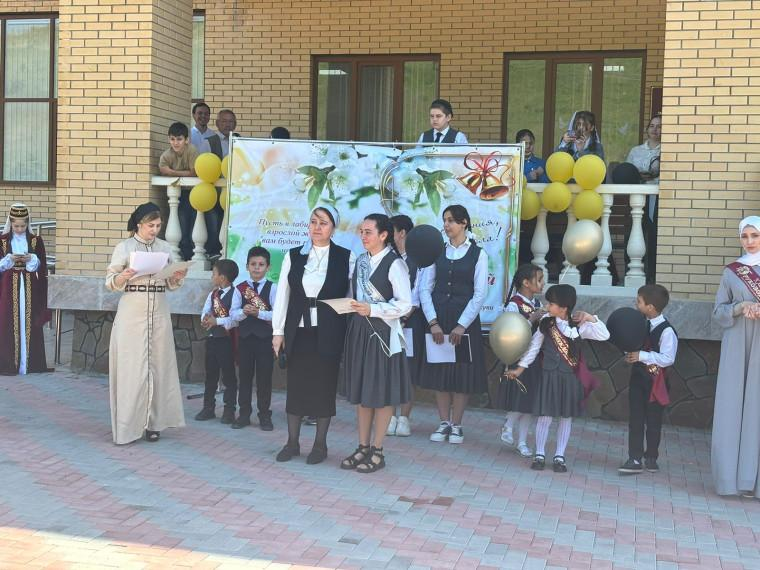 www.themegallery.com
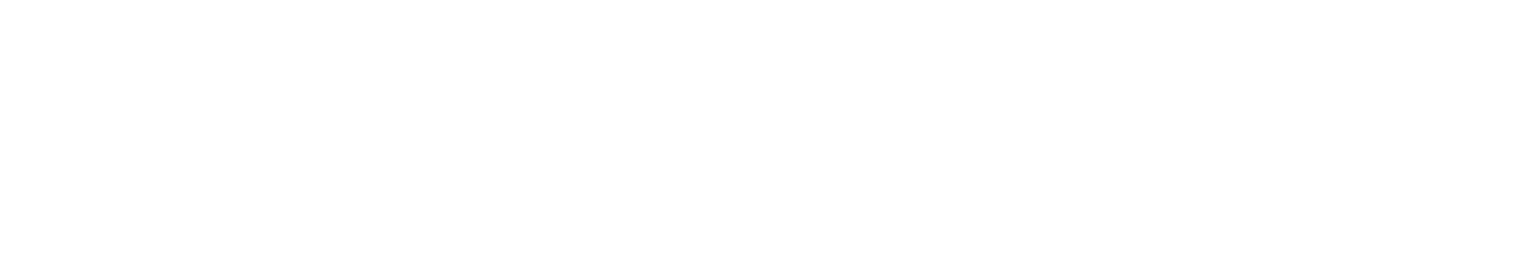 Участие в олимпиадах
www.themegallery.com
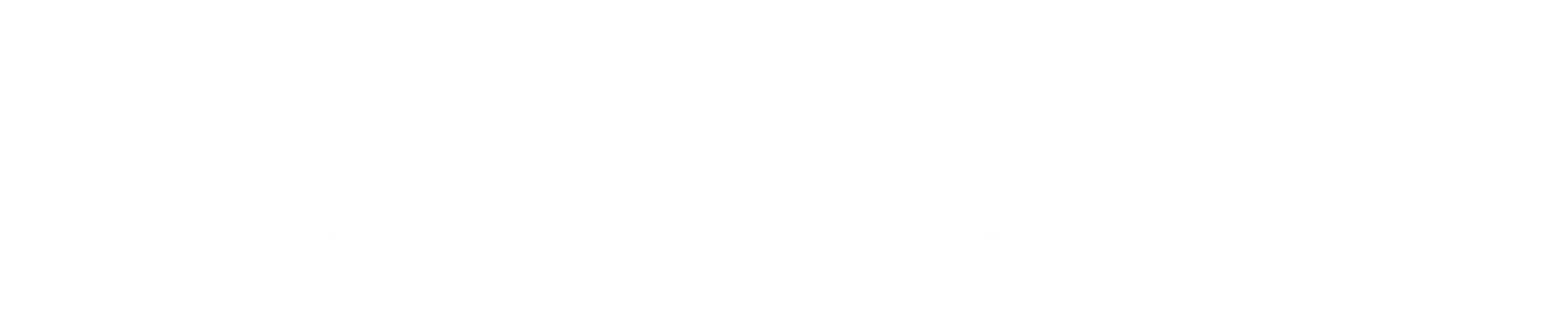 Образование педагогических
работников школы
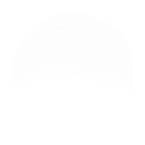 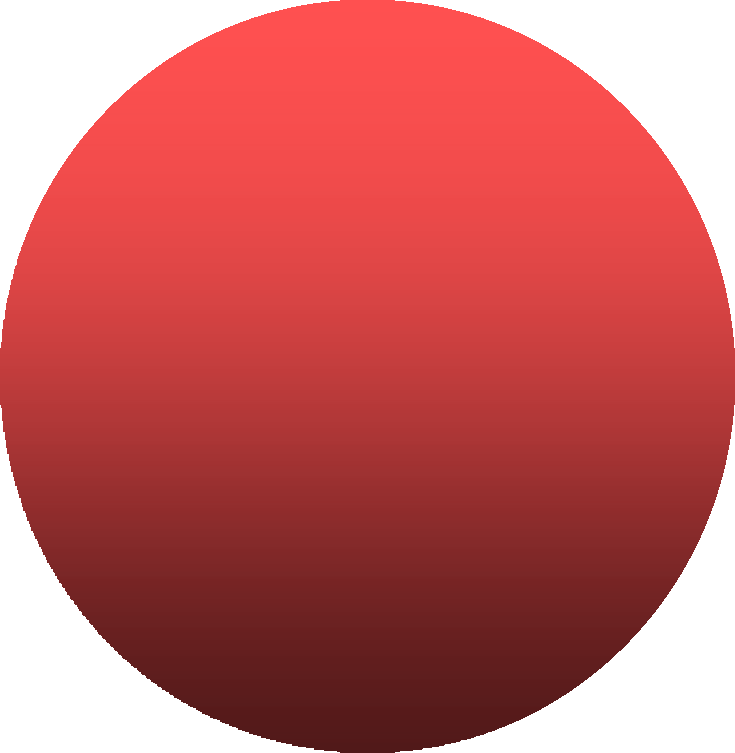 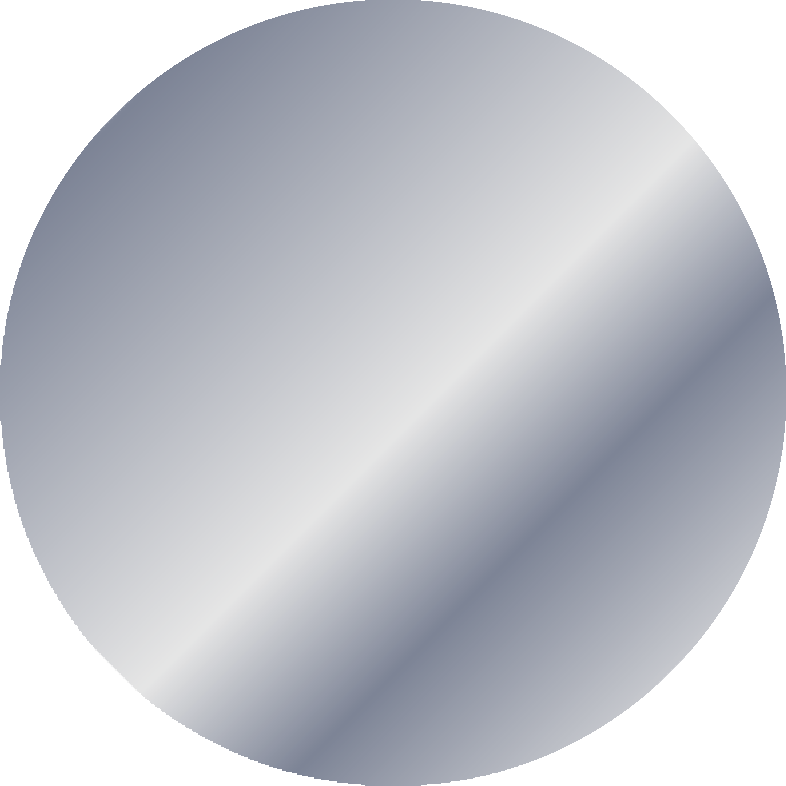 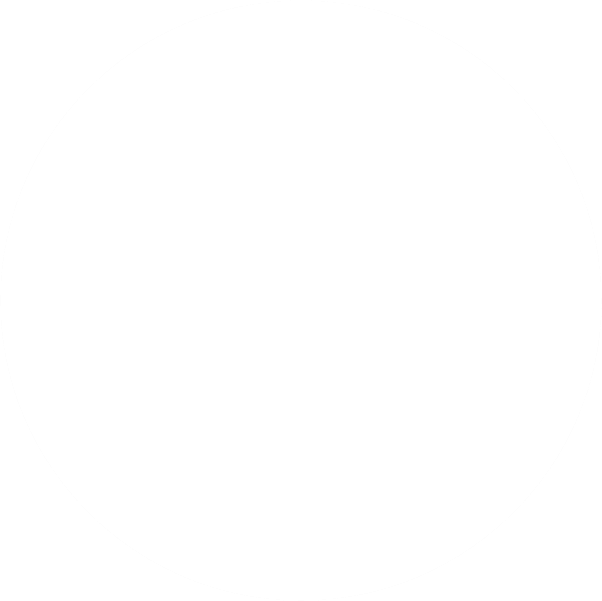 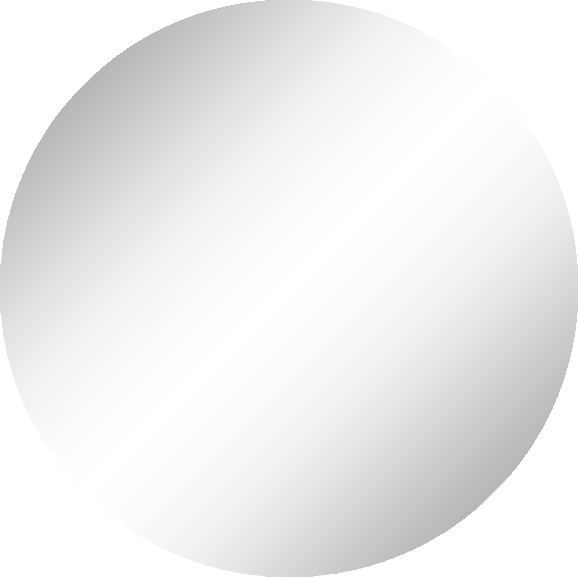 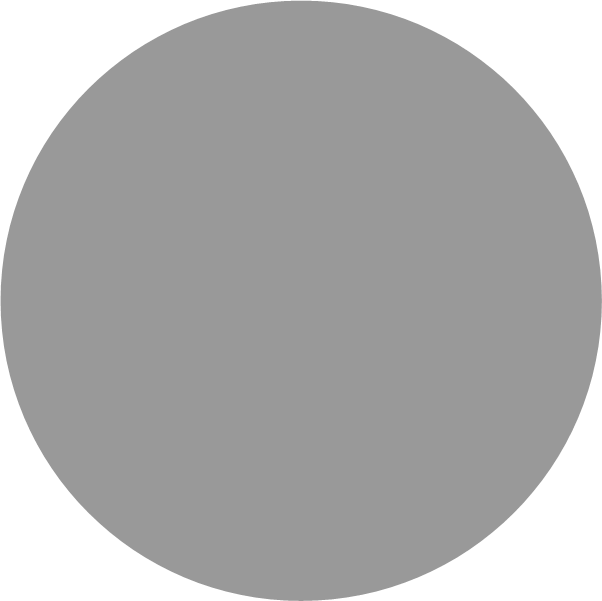 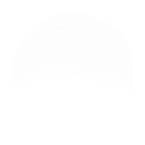 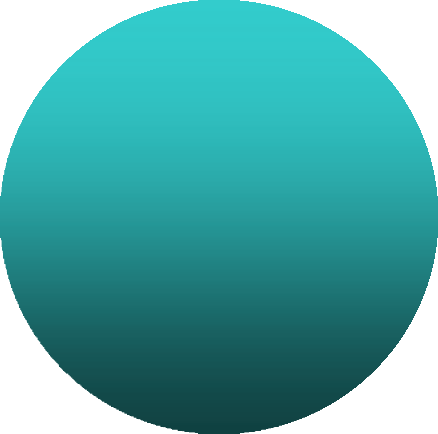 73 %
27 %
Высшее
образование 26
человек
Среднее специальное
10 человека
www.themegallery.com
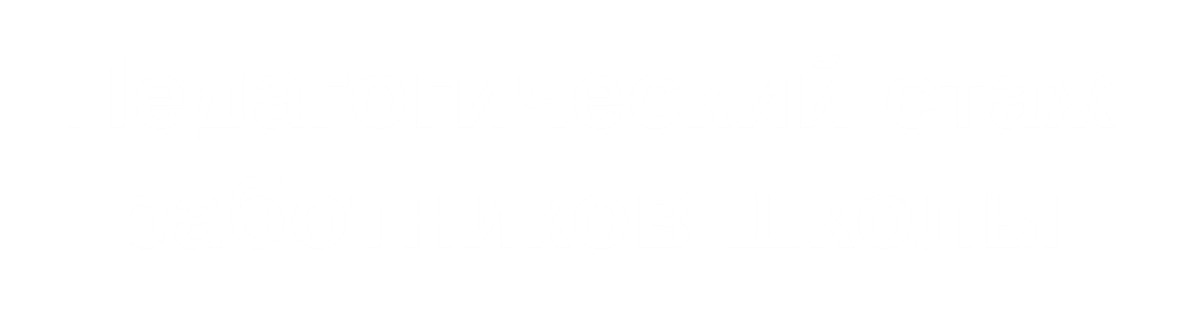 Педагогический стаж
работников школы
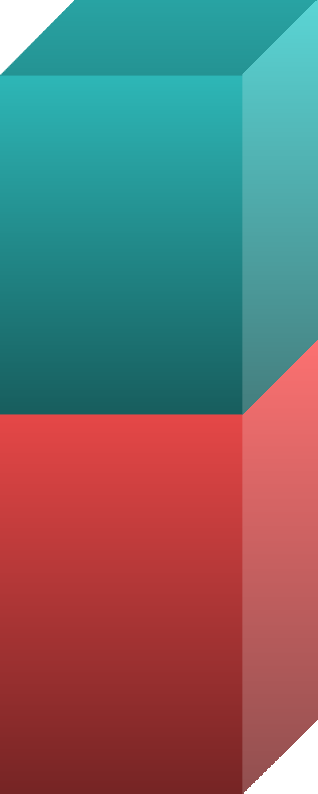 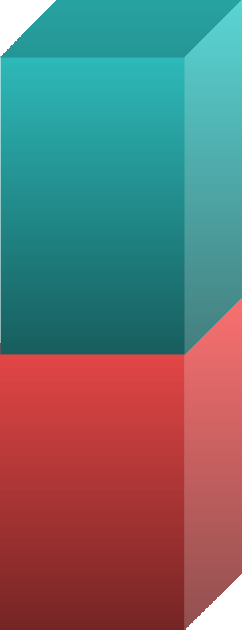 До 3-х лет

10-20 лет
3-10 лет
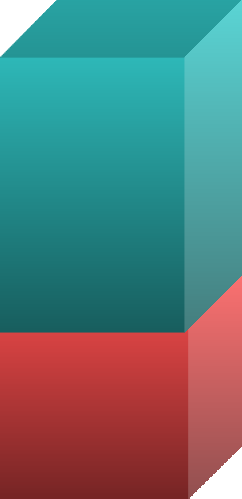 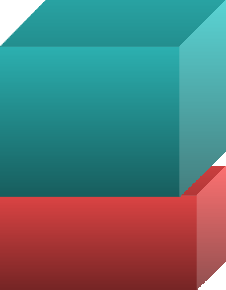 от 20лет и выше
48%
30 %
17 %
28%
www.themegallery.com
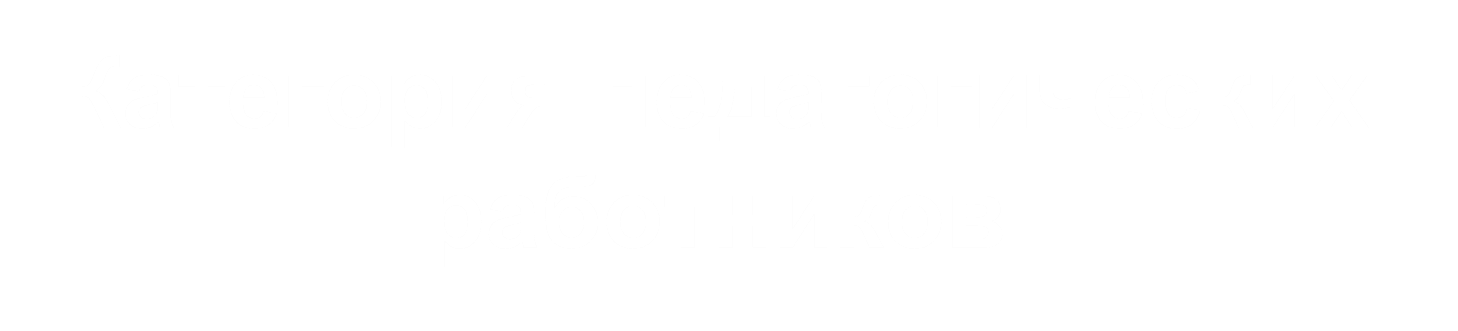 Категория педагогических
работников
Высшая категория  4 человек – 11%
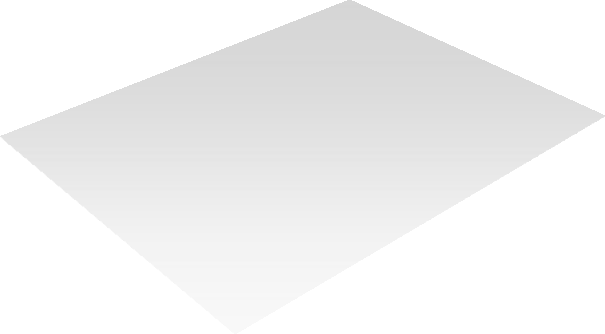 Первая категория
1 человек –2%
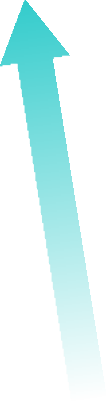 Соответствие занимаемой
18 человек –56 %
www.themegallery.com
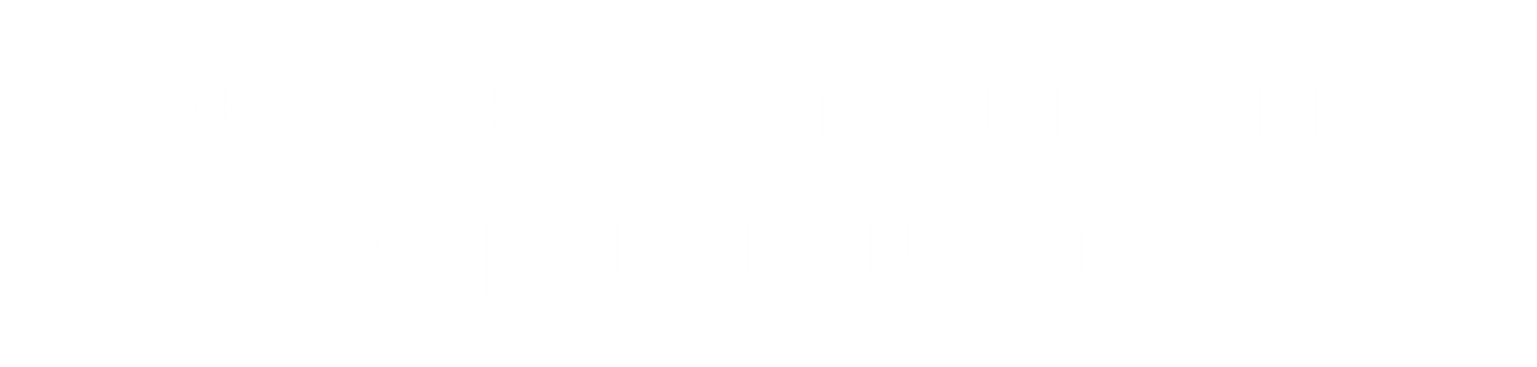 Районные методические
ресурсные центры

Электронный портфель по  подготовке к  ГИА по истории и  обществознанию
Районная школа по духовно-  нравственному развитию
обучающихся
www.themegallery.com
ВЫПУСК- 2024
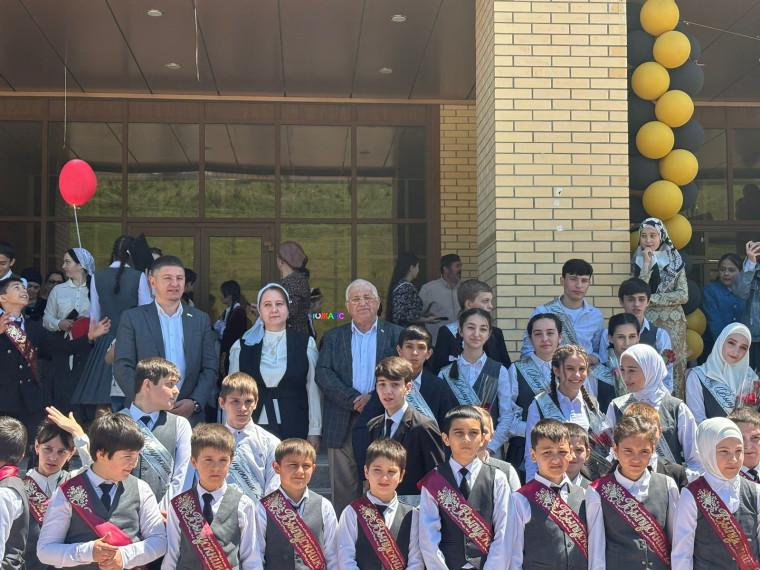 Воспитательное
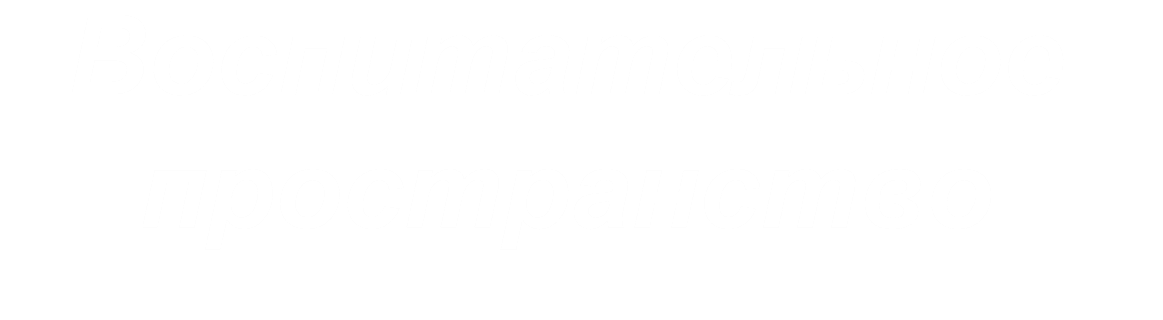 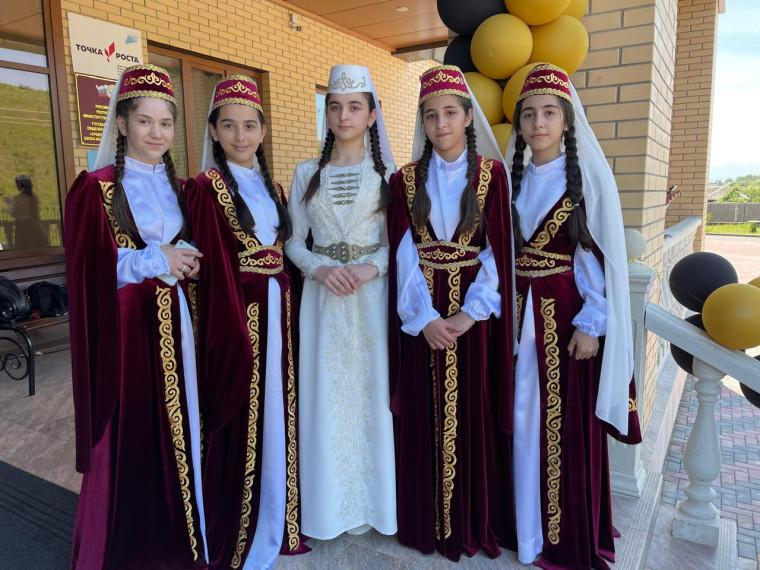 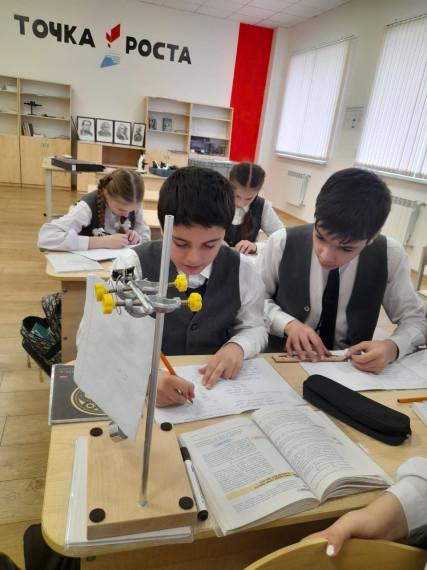 пространство
www.themegallery.com
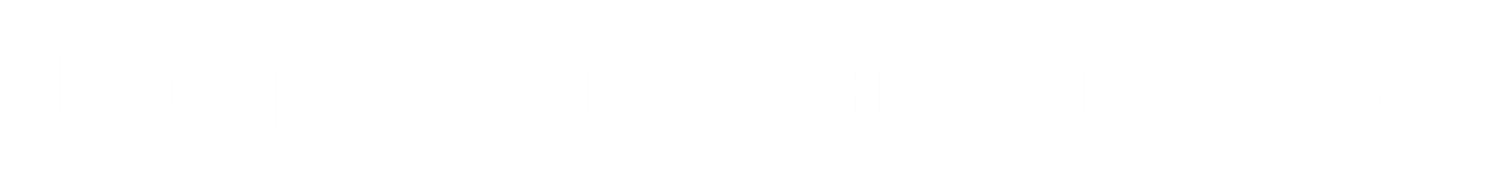 Материально-техническая база
www.themegallery.com
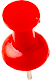 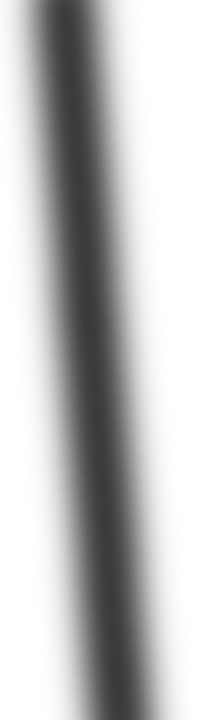 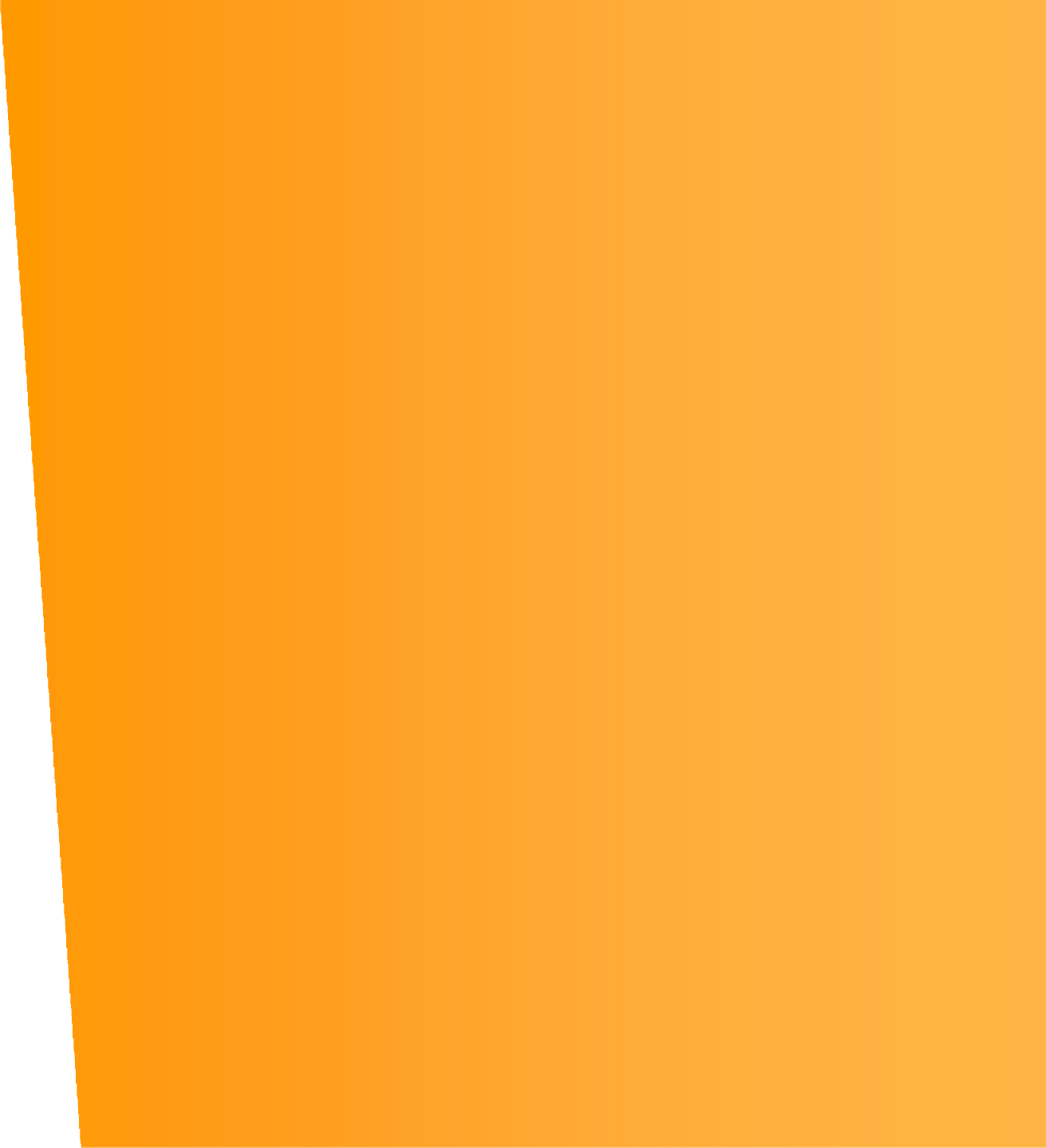 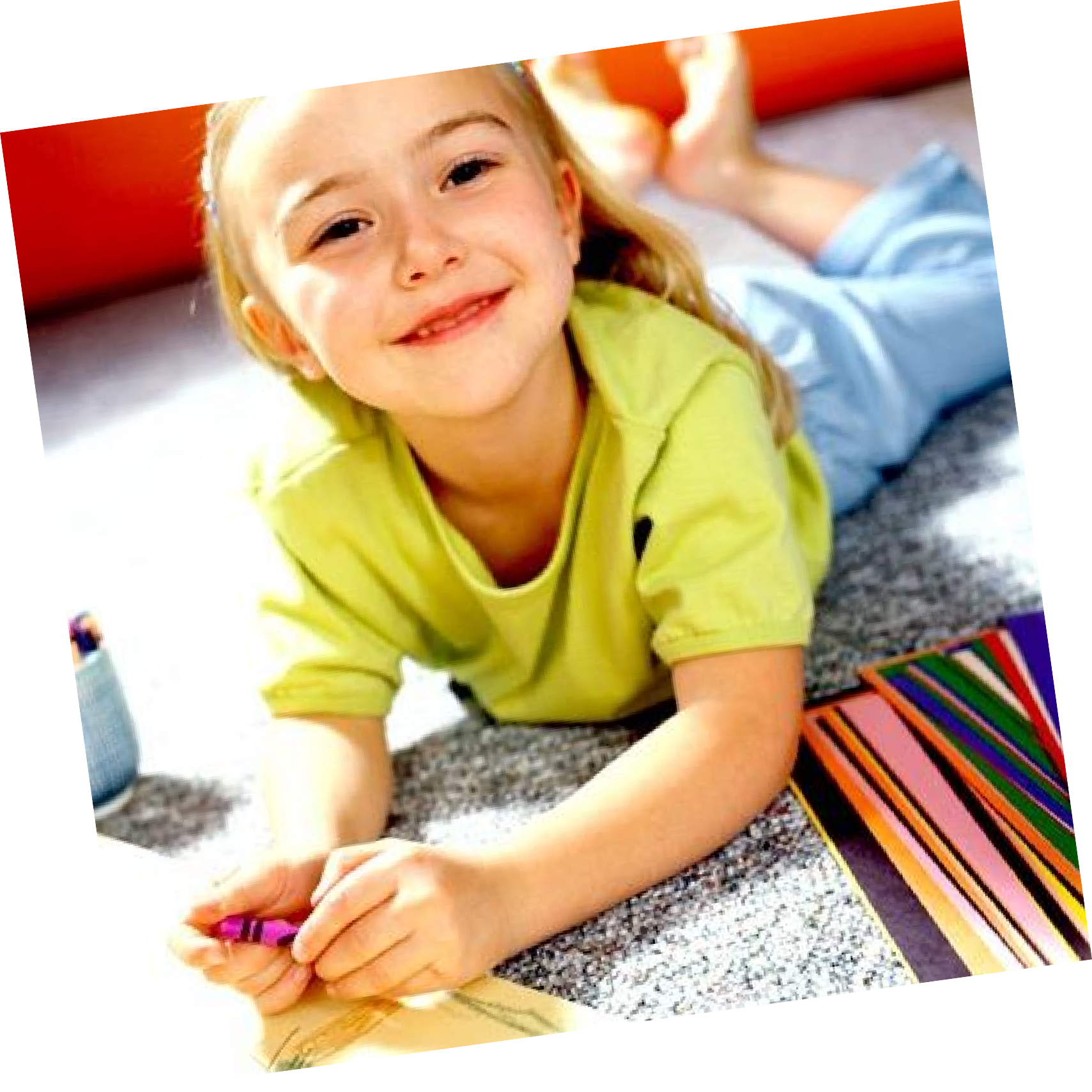 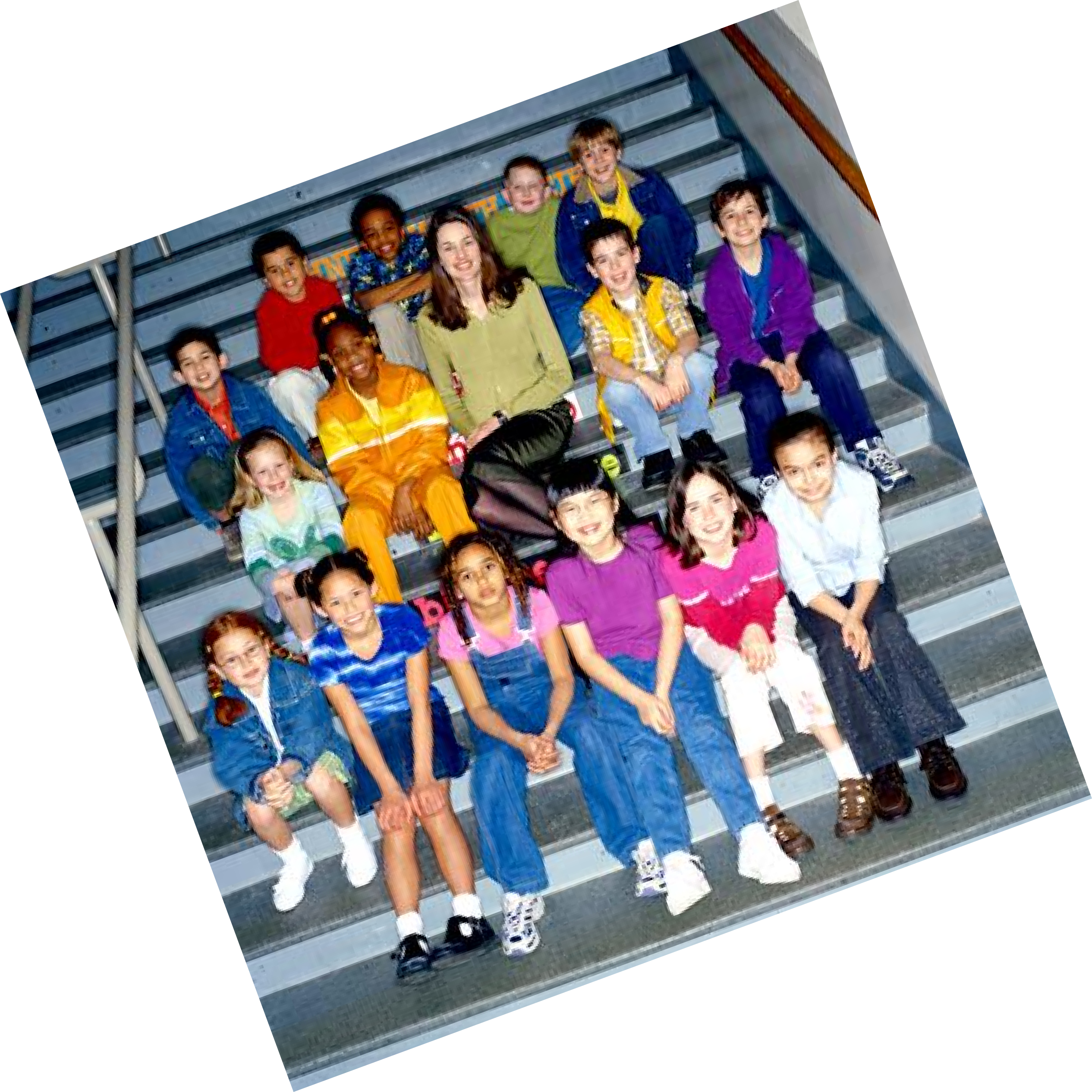 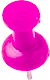 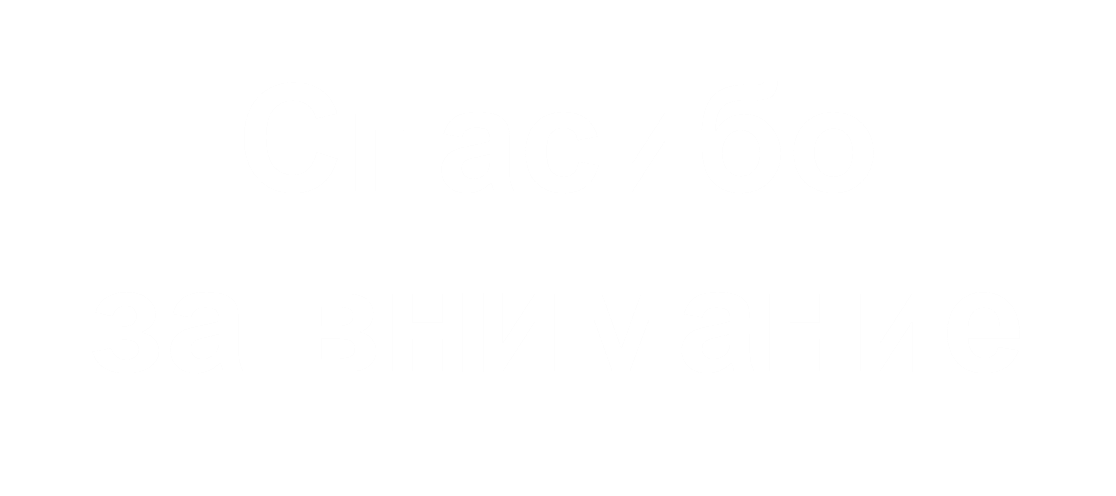 Спасибо  за	внимание
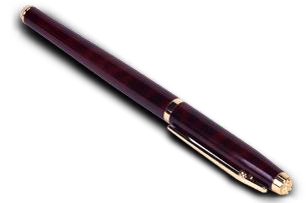 L/O/G/O